QQ：263900239
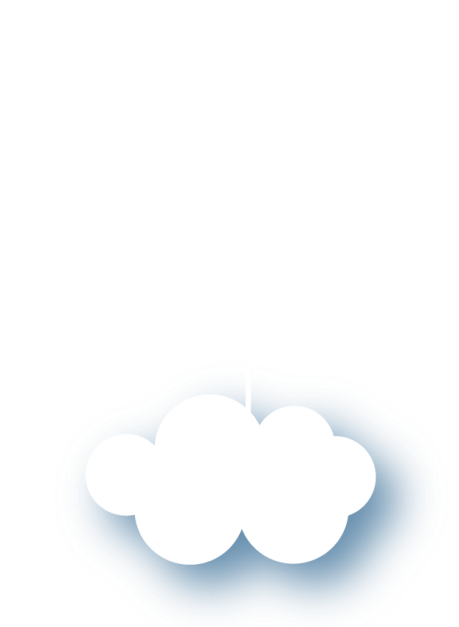 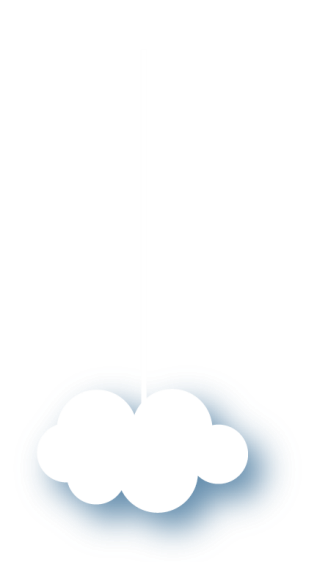 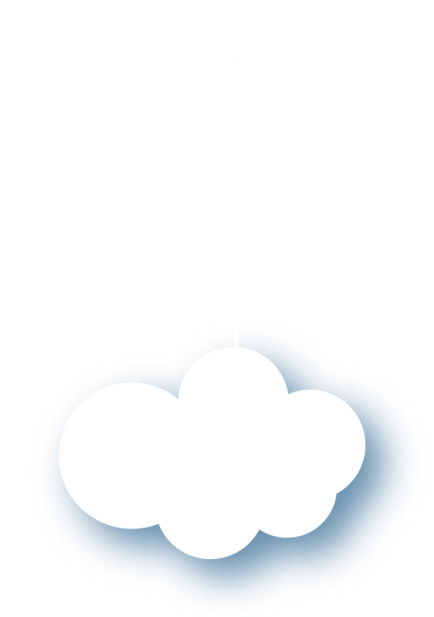 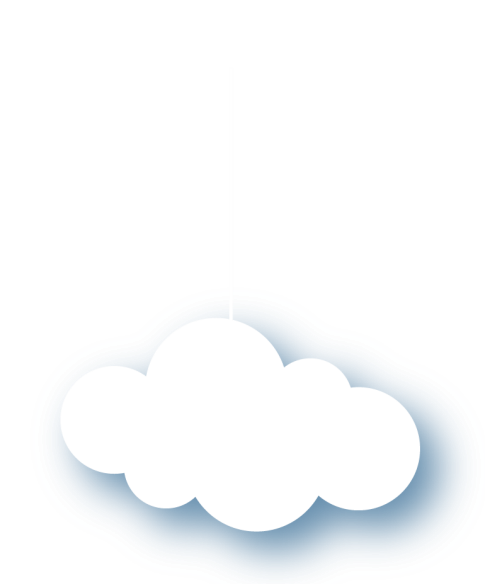 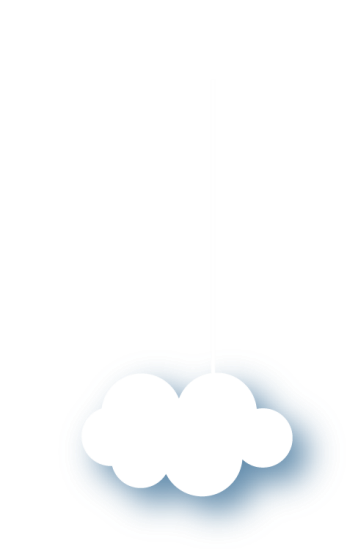 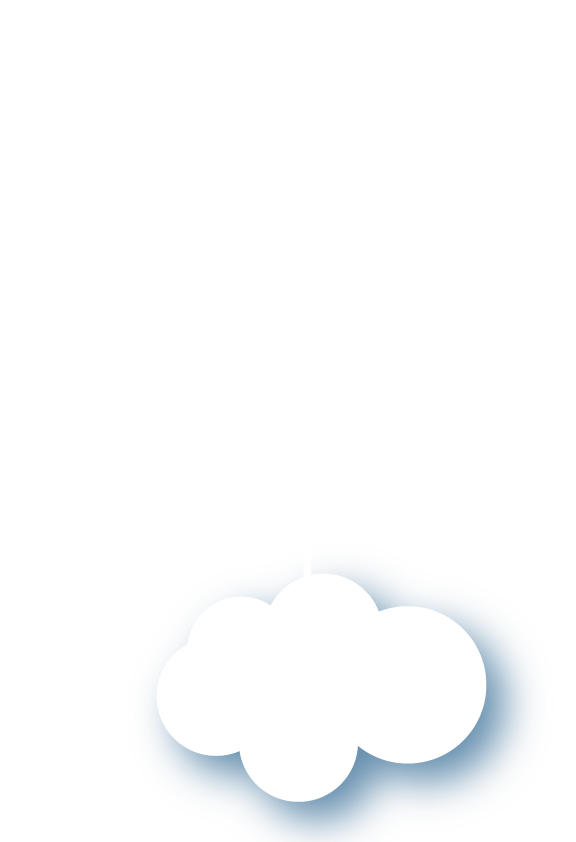 第四单元
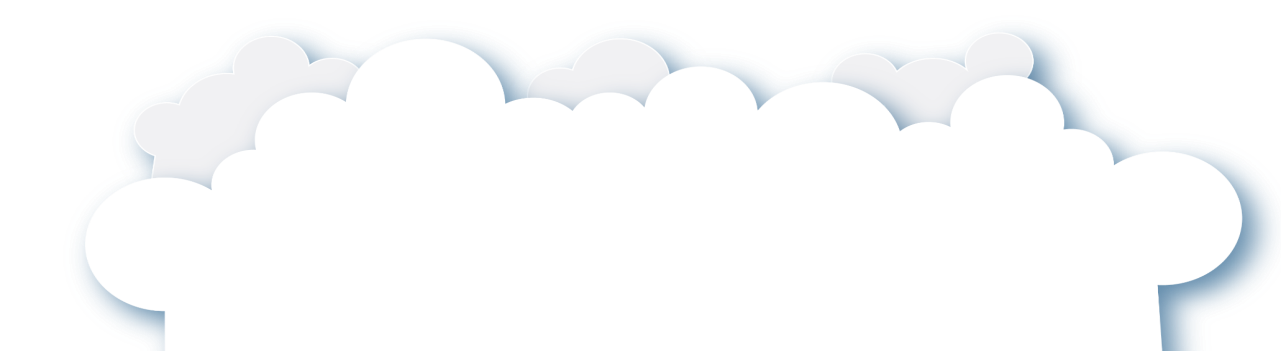 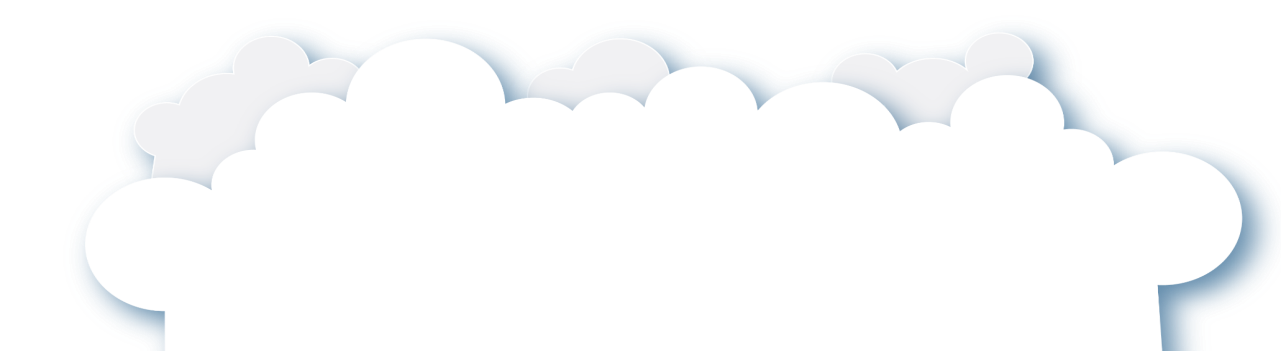 易读错的字
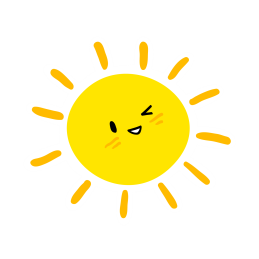 yīn
chēng
píng
cōng
níng
荫
撑
咛
囱
坪
gāng
pīn
zàn
chōng
chā
xiōng
拼
赞
充
插
凶
冈
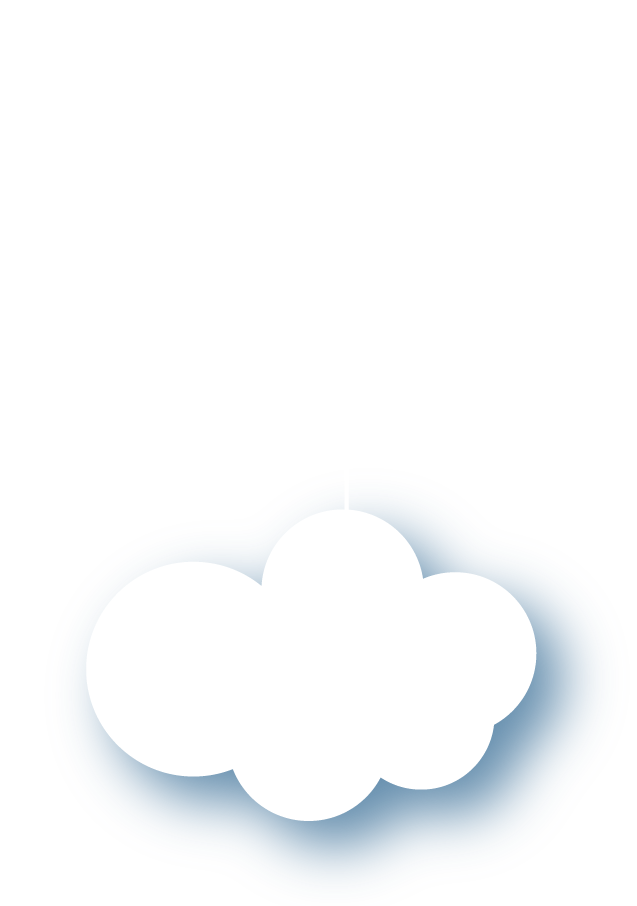 巩固练习
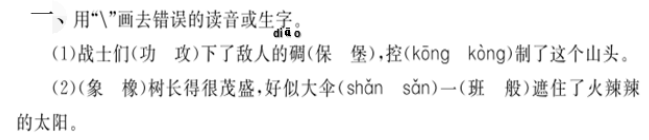 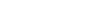 易写错的字
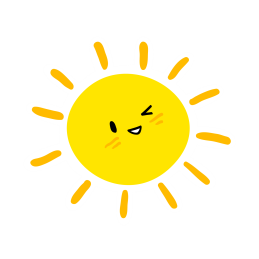 cǎi     sè         jiǎo    jiān       xuē   sōng      jì       jié
季 节
雪 松
彩 色
脚 尖
mèng  jìng             xī     huān         tóng  huà        hǎi    biān
海 边
童 话
梦 境
喜 欢
gōng   zhǔ            bǔ   chōng          fā    míng         ā       yí
阿 姨
发 明
公 主
补 充
wàng    jì             huǒ    yào          xìng   yùn       shèng   lì
胜 利
幸 运
忘 记
火 药
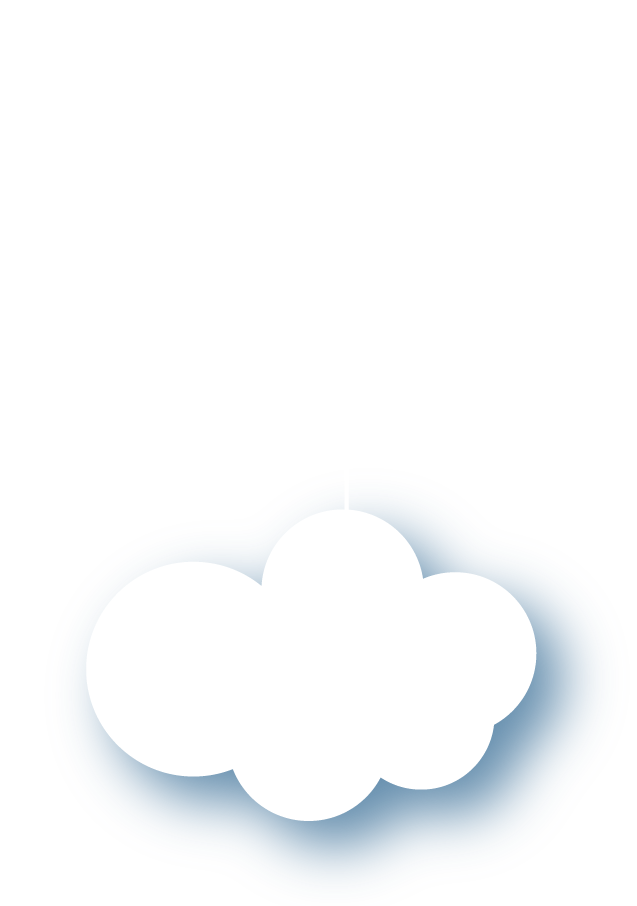 巩固练习
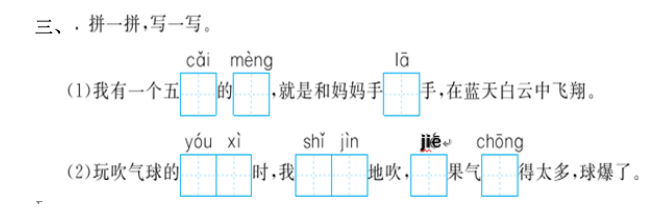 彩
梦
拉
游 戏
使劲
结
充
多音字组词
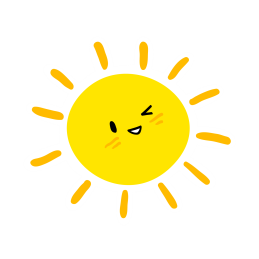 pāo(      )
一泡水
jìn(     )
使劲
泡
劲
pào(     )
泡泡
jìng (     )
苍劲
fā(     )
发现
乐呵呵
lè(      )
乐
发
乐器
yuè(     )
fà(     )
白发
词语积累
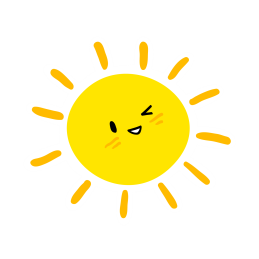 彩色　脚尖  森林  雪松  歌声　苹果　
精灵　季节　好像　一直  说话　童话
称呼  对岸　发现　弟弟  游戏  发明
字母  周围　补充　公主  伙伴  飞机
地道  火药　合力  忘记  屁股　苍耳　
留神　只是  干净  从来　幸运  快乐
使劲  夜晚  听见  草地
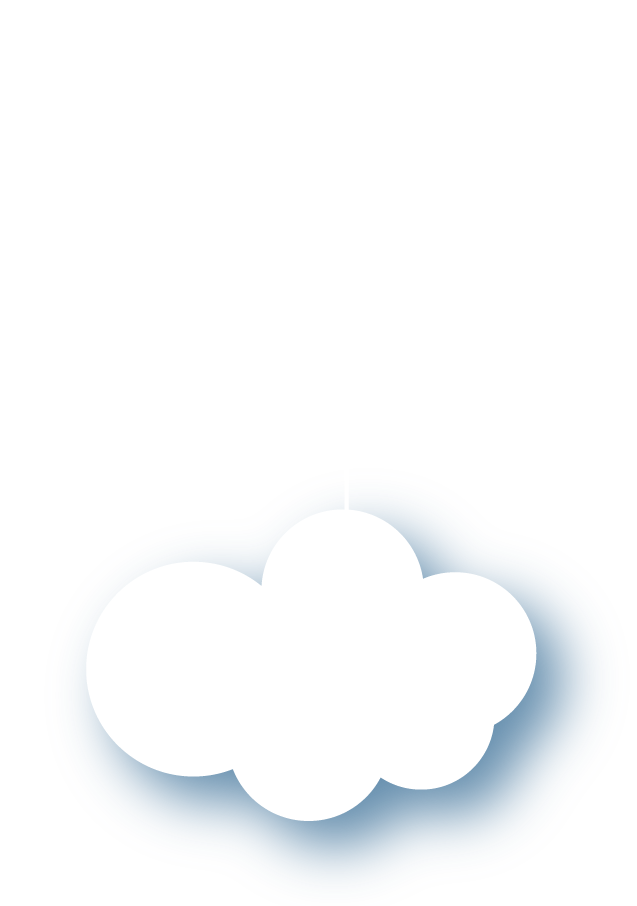 巩固练习
选词填空，活学活用。
①葱郁   ②看望   ③反驳  ④游戏   ⑤赞赏   ⑥幸运
1.      指说出自己的理由来否定别人的观点。
2.称心如意、运气好是        的意思。
3.这周末，爸爸要带我去        他的老师。
4.大树下，两个小朋友正在做         。
③
⑥
②
④
词语分类
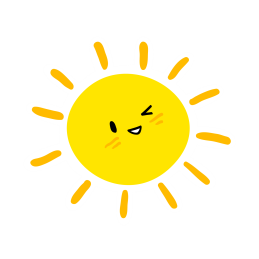 ①含有数字的:  四面八方

类似的词语:
    一心一意　   三心二意　
    五湖四海　   七上八下
②AABB式:蹦蹦跳跳　摇摇晃晃

类似的词语:
    平平安安　 开开心心　
    快快乐乐　 安安静静
③ABAB式:    很深很深


类似的词语:雪白雪白　通红通红　
           笔直笔直　意思意思
④量词积累

一个苹果　  一棵枫树　一把太阳伞
几只小喜鹊　一个魔王　一个小伙伴
一只小虫子　一颗露珠
⑤动词积累
撑着渡船　做游戏　
攻打城堡　挖地道　搬运食物

⑥修饰词积累
彩色的梦　葱郁的森林　快乐地回答
凶狠的魔王　美丽的公主　
摇摇晃晃的草叶　细长的触须
⑦和想象有关的成语

天马行空　奇思妙想　异想天开
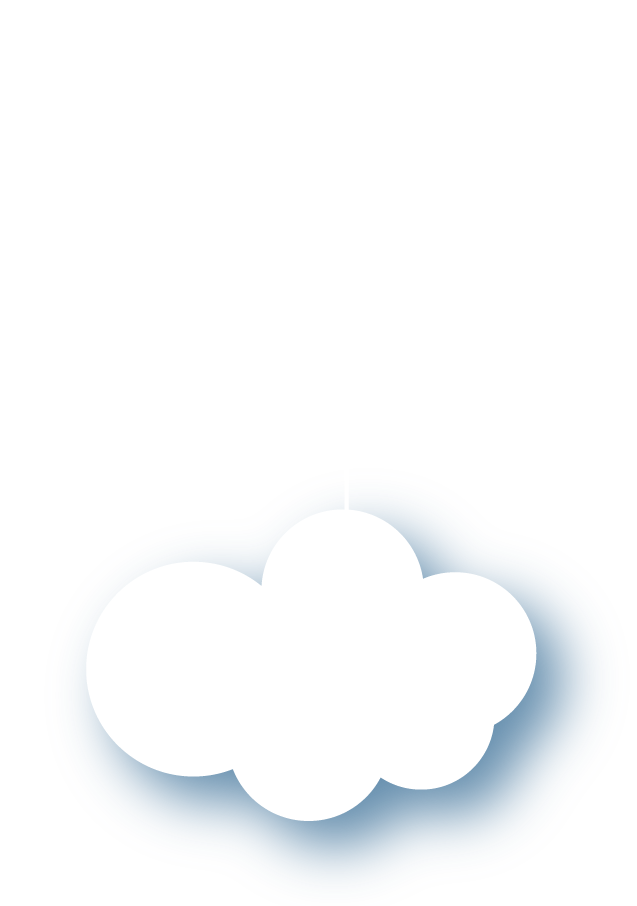 巩固练习
给下列词语归类，填序号。
①怒发冲冠  ②痛哭流涕  ③喜气洋洋  ④欢天喜地
⑤大发雷霆  ⑥撕心裂肺  ⑦火冒三丈  ⑧喜上眉梢
⑨悲痛欲绝  ⑩发怒      ⑪ 痛心     ⑫吼叫            
形容生气：                           
形容高兴：                          
形容难过：
①⑤⑦⑨⑩⑫
③④⑧
②⑥⑨⑪
特殊句式
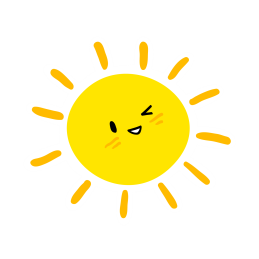 1.拟人句
(1)他们躺在铅笔盒里聊天,一打开,就在白纸上跳蹦。

   彩笔“躺”着“聊天”,打开就会“跳蹦”,这里运用拟人的修辞手法写出了作者对彩笔的喜爱之情。
(2)早上醒来,我在摇摇晃晃的草叶上伸懒腰,用一颗露珠把脸洗干净,把细长的触须擦得亮亮的。

   这里运用拟人的修辞手法,写出了一只小虫子早起时的活动。
2.比喻句
  (1)小屋的烟囱上,结一个苹果般的太阳,又大——又红!
  
   运用比喻的手法,写出了太阳如同苹果一样又大又红的特点。
(2)它好像一把很大又很高的绿色太阳伞,一直打开着。

   把枫树比作绿色太阳伞,写出了枫树枝叶繁茂的样子。
3.排比句
   我看见喜鹊阿姨站在窝边,一会儿教喜鹊弟弟唱歌,一会儿教他们做游戏,一会儿教他们学自己发明的拼音字母……
   运用排比的手法,描写了自己想象出的喜鹊在喜鹊窝边教育孩子的情景。
4.语言描写

一个小伙伴说:“我驾驶飞机去轰炸。”
有人反驳:“那时候还没有飞机呢!”
我说:“挖地道,从地下装上火药,把城堡炸平。”
4.名言警句

失信不立。——《左传》
诚信者，天下之结也。——《管子》
小信成则大信立。——《韩非子》
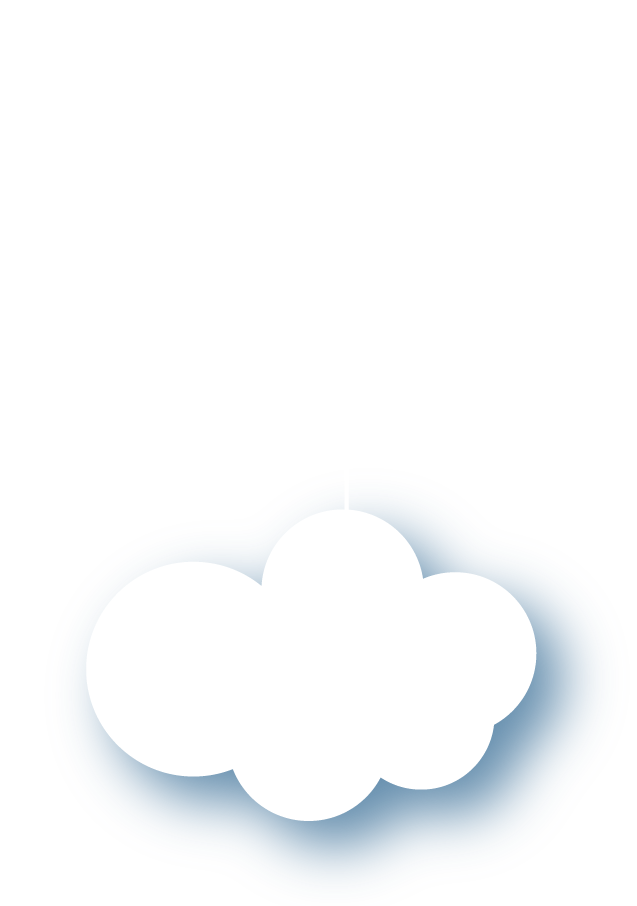 巩固练习
照样子写句子。
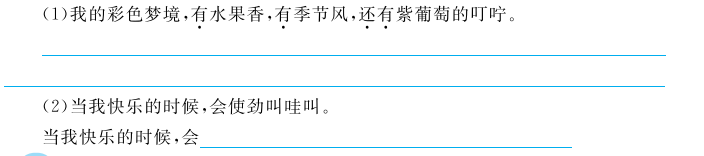 本单元知识点
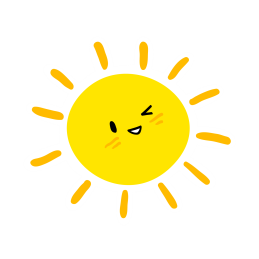 《彩色的梦》
这篇课文是一篇童谣，写的是小朋友用五彩的画笔，编织了一个美丽的童话。让我们插上想象的翅膀，发现这个世界的奇妙。
《枫树上的喜鹊》
这篇童话讲述了作者在观察喜鹊一家时的开心事，表达了作者热爱动物的情感。
《沙滩上的童话》
这篇课文让我们感受到了儿童天真活泼、富于幻想的天性和勇敢、善良的美好品质。
《我是一只小虫子》
本文是一篇童话，用第一人称的方法讲述了当一只小虫子的烦恼和 乐趣，告诉我们生活有欢乐，也有烦恼，只要有乐观的心态，一切都会变得美好。
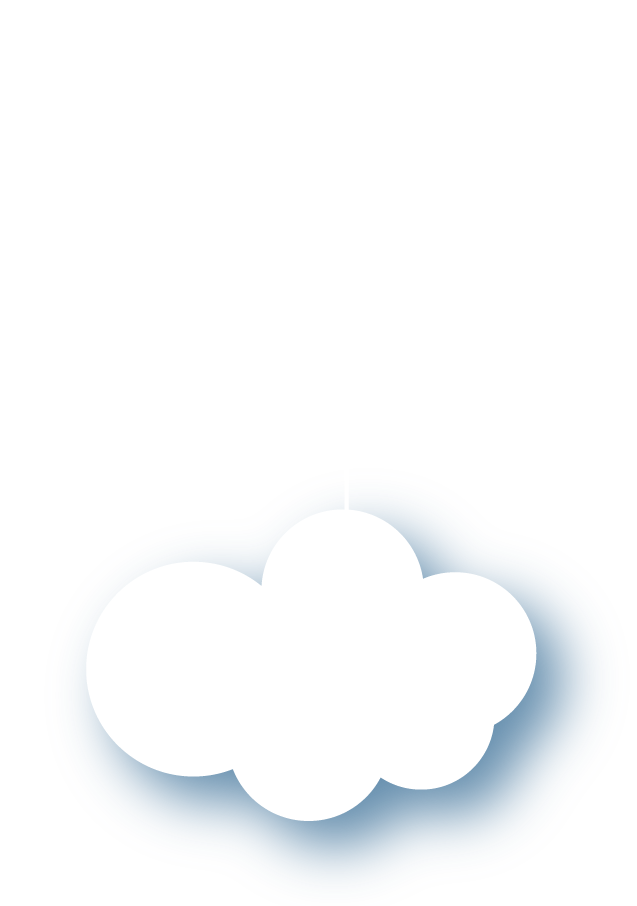 巩固练习
1.《彩色的梦》这课的主要内容是什么？
这首诗通过幻想和想象，写出了“我”的美好梦境，表达了作者对 大自然的热爱，对美好生活的追求。
2.我们从《枫树上的喜鹊》这篇课文中，知道了什么？
这篇童话讲述了作者在观察喜鹊一家时的开心事，表达了作者热爱动物的情感。
3.学完《 沙滩上童话》，你感受到了什么？
我们感受到了儿童天真活泼、富于幻想的天性和勇敢、善良的美好品质。
4. 《我是一只小虫子》 给了我们什么启示？
告诉我们生活有欢乐，也有烦恼，只要有乐观的心态，一切都会变得美好。
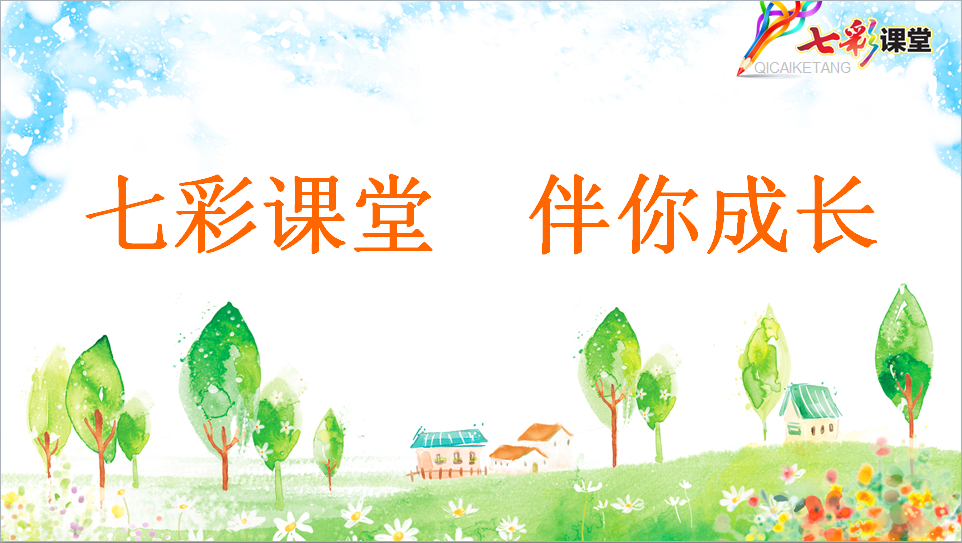